Introduction
Better Evidence and UpToDate
2020
Contents
Better Evidence for Training  
UpToDate
How to register for UpToDate
How to use UpToDate
‹#›
The Better Evidence Program started with providers
In 2009, UpToDate partnered with the Better Evidence team to facilitate the donation of UpToDate subscriptions to clinicians. 

The Better Evidence team has since facilitated the donation of more than 30,000 UpToDate subscriptions in more than 150 countries.

In 2015, UpToDate generously committed to donate 5,600 5-year licenses to study usage at medical schools in Sub-Saharan Africa.

Two medical schools participated in the study: Muhimbili University of Health and Allied Sciences in Tanzania and the University of Rwanda.
UpToDate looked to be a useful tool for students
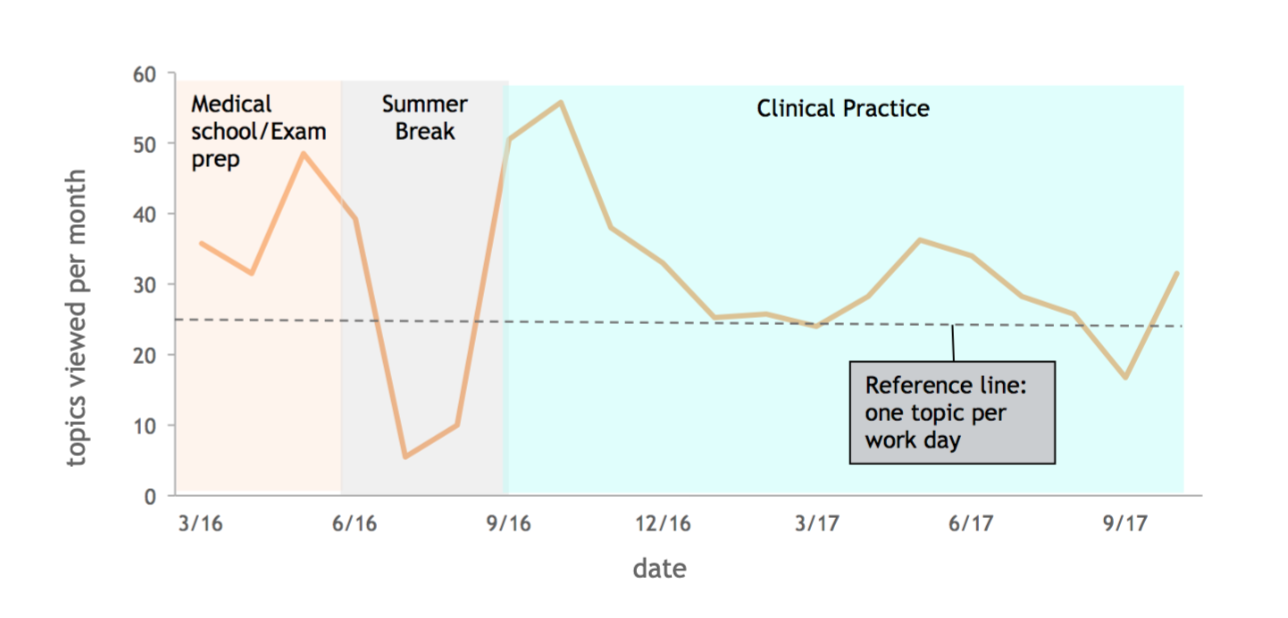 Usage data from the University of Rwanda showed us that medical students were using UpToDate to prepare for exams and subsequently incorporating UpToDate into their clinical practice.
Source: Valtis et al., unpublished data. n = 70 graduating Rwandan students.
[Speaker Notes: African students own electronic devices and change study behaviors when given UTD access
Increased fund of knowledge: exam performance in internal medicine & pediatrics improved with UTD usage]
Better Evidence for Training
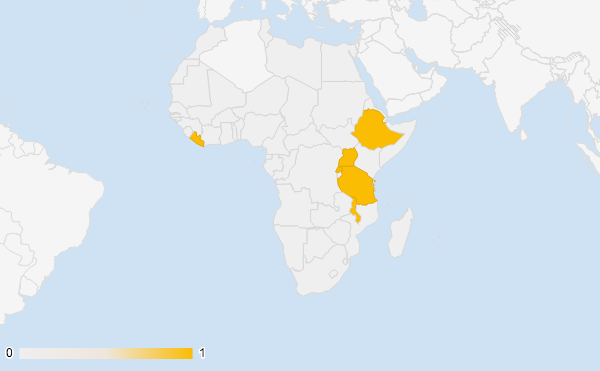 Encouraged by the results of the study at the University of Rwanda and Muhimbili University of Health and Allied Science, the Better Evidence for Training Program launched in 2019 at:
University of Liberia
Addis Ababa University
Mbarara University
Makerere University
University of Rwanda
University of Global Health Equity
Muhimbili University of Health and Allied Science
University of Malawi
Cohort 1
Addis Ababa University
Mbarara University
University of Liberia
Makerere University
University of Rwanda
University of Global Health Equity
Muhimbili University of Health and Allied Science
University of Malawi
‹#›
[Speaker Notes: The program is doubling in 2020]
Better Evidence for Training
Cohorts 1 and 2
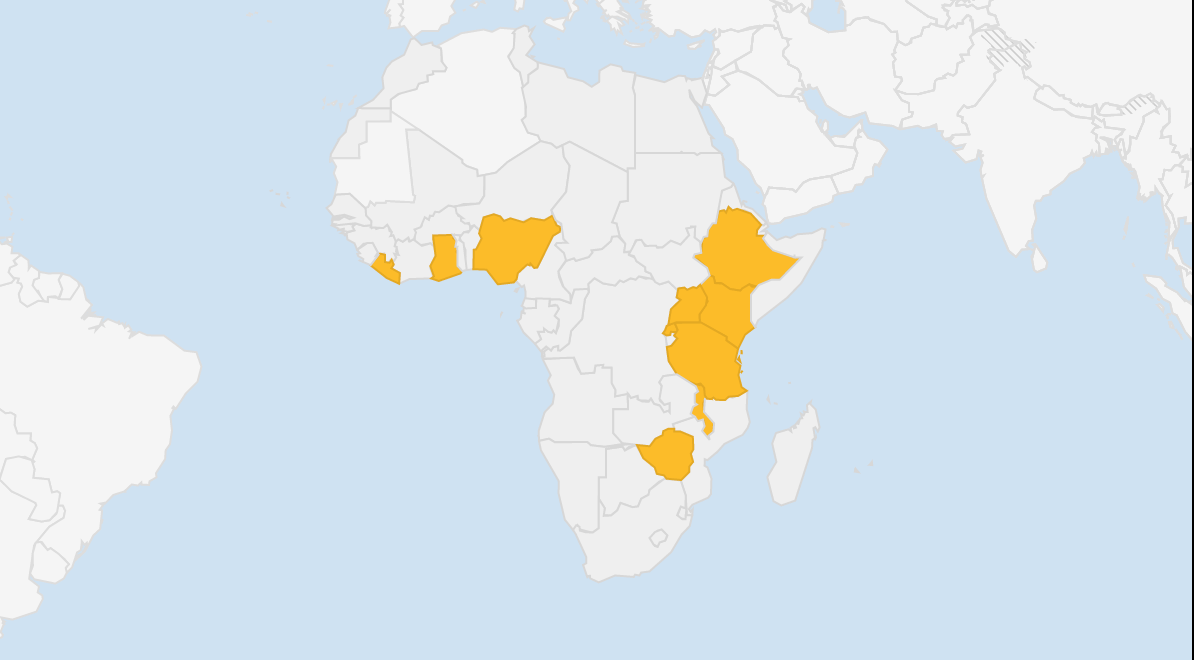 Addis Ababa University
Mbarara University
Kabale University
Moi University
Makerere University
University of Liberia
Kabarak University
University of Rwanda
University of Ghana
University of Ibadan
University of Global Health Equity
Lagos State University
University of Dar es Salaam
Muhimbili University of Health and Allied Science
University of Malawi
University of Zimbabwe
‹#›
The Better Evidence Program
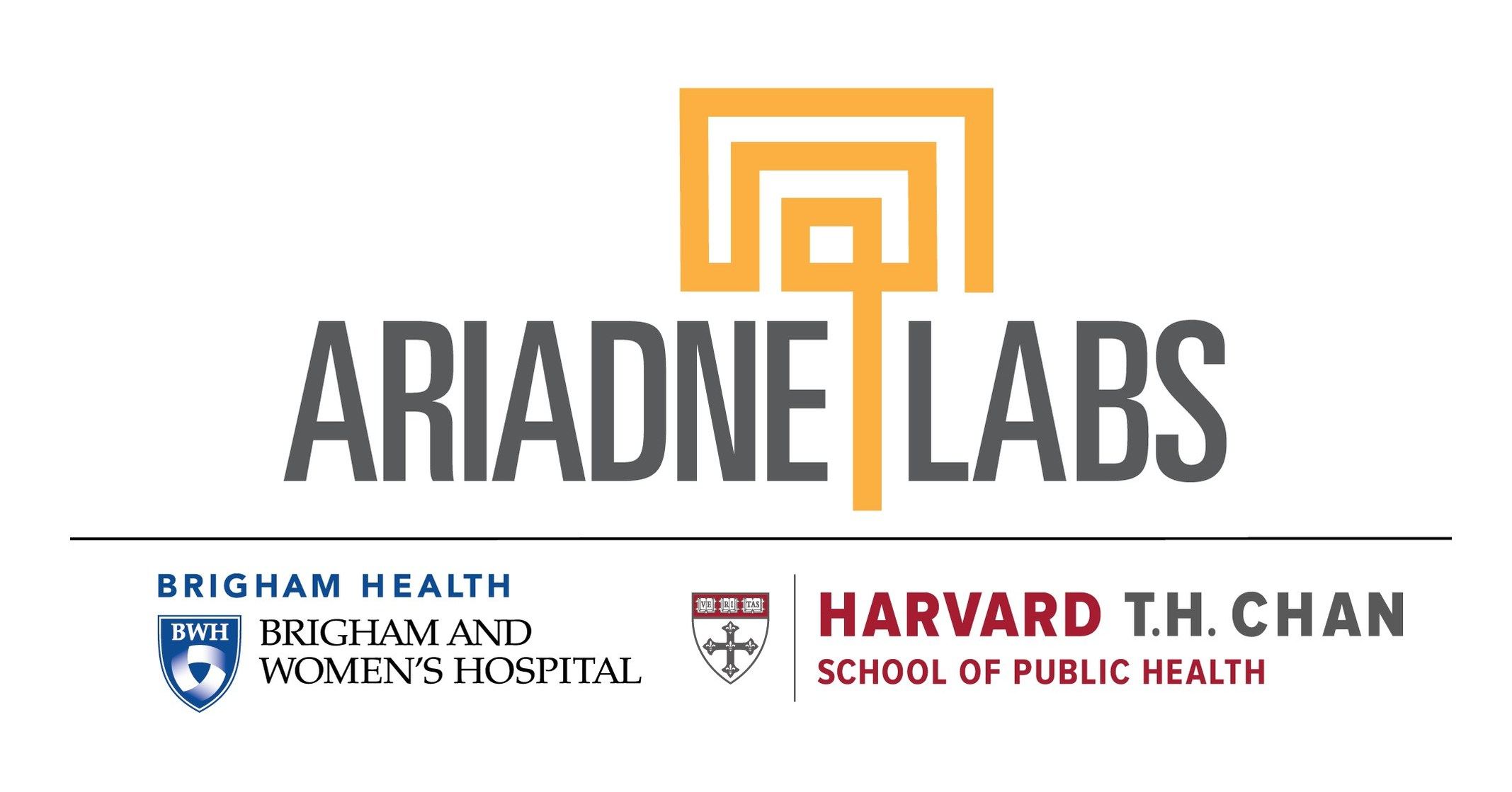 Mission 
To enhance access and uptake of the latest clinical evidence among current and future health care providers serving vulnerable populations.

Vision 
All providers will routinely access the best available evidence for diagnosis and treatment to provide the best possible care everywhere.
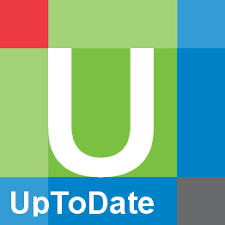 ‹#›
Better Evidence Collaboration Model
Donate subscriptions
Better Evidence
UpToDate
Medical Schools
Identify eligible schools
Build and maintain updated digital tool/app
Manage and promote the program on site
Support schools in gaining access
Communicate to stakeholders
Facilitate use of the tool
Aid in onboarding and training students and faculty
Support graduating trainees in enrolling in the Better Evidence for Provider program to ensure continued access
Provide feedback to Better Evidence for program improvement
[Speaker Notes: The Better Evidence for Training team does not work for UpToDate - we are an independent team. However, we work closely between the medical school and the UpToDate team. Please reach out to us with any questions, comments, or feedback and we are more than happy to relay your input to the UpToDate team.]
What is UpToDate
UpToDate is a clinical decision support tool authored by 7,100 world-renowned physicians who synthesize the most recent medical information into trusted, evidence-based recommendations accessible via the web or download, on a computer or a smartphone. 

Over 1.9 million clinicians in over 190 countries rely on UpToDate to find the answers to pressing questions. 

Every day, clinicians view topics covering 25 specialties over 1.6 million times.
‹#›
What is UpToDate?
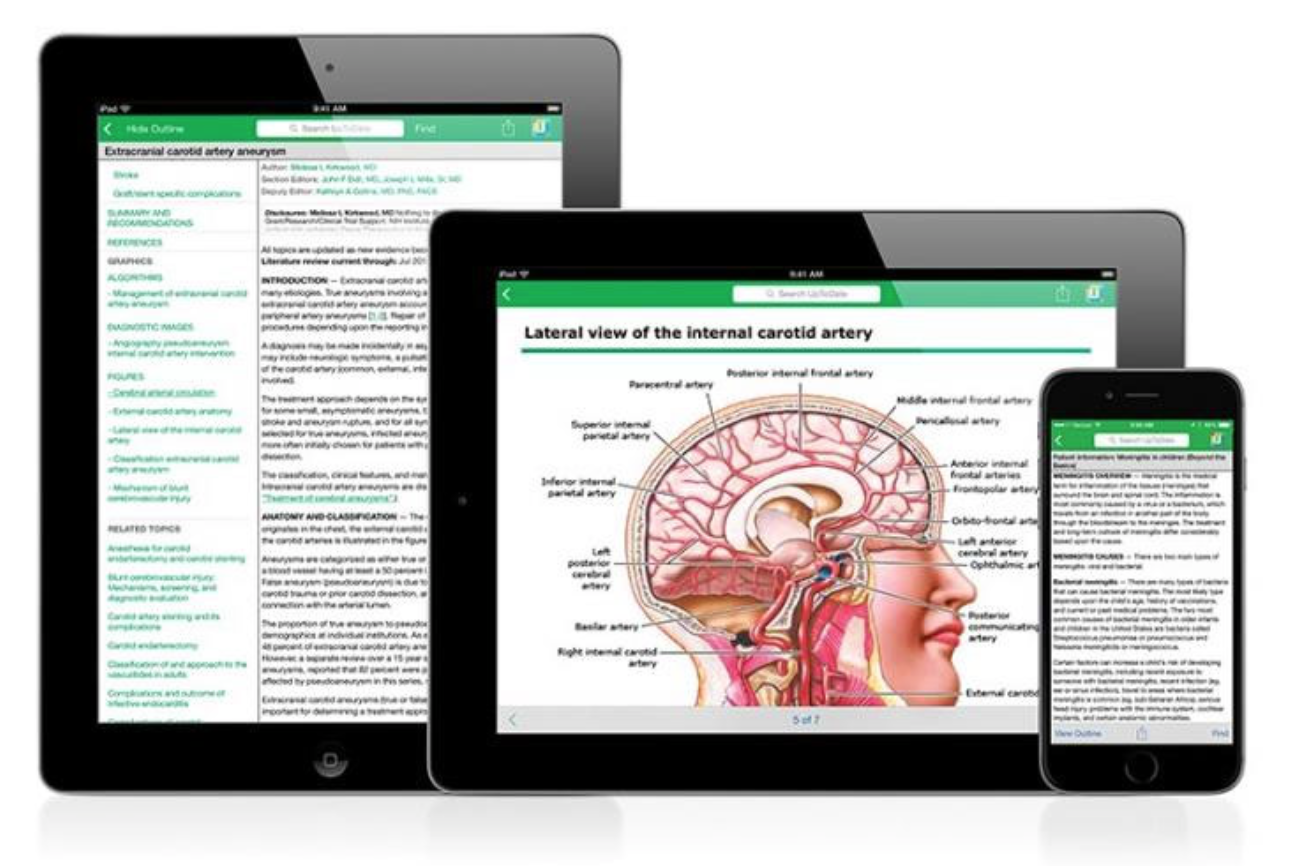 UpToDate impacts 300,000 medical decisions globally every day

Clinicians report information provided by UpToDate changes their decision 30% of the time
‹#›
[Speaker Notes: Source: https://play.vidyard.com/hkY5oQNMzbvGqyKPvuaGGa.jpg?]
Reaching the Next Generation of Providers
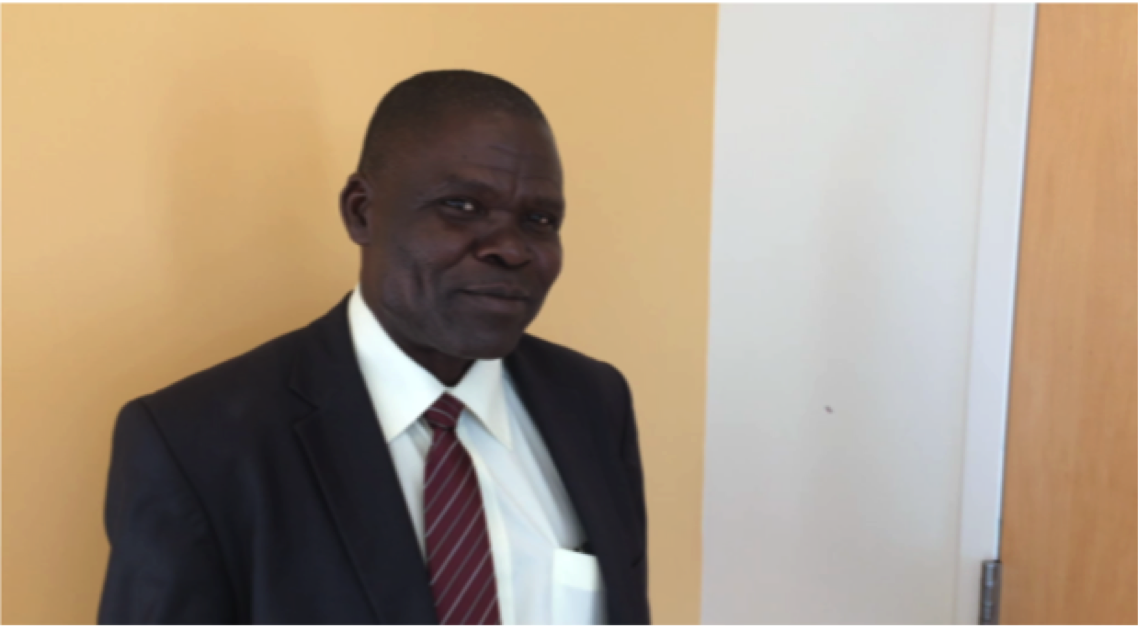 “The students and faculty really struggle to access information. The easiest tool they use is Google, and Google gives you too much information, which is mixed up and not really organized. We are excited to access UpToDate because it gives you information in an easy and well-digested manner that you can easily follow. You have the etiology of the disease. You have the epidemiology, and then it describes for you how to manage the patient in a very simple way.”
- Dean Emeritus, Mbarara University of Science and Technology, Uganda
How to Register
Connect to wifi via registered/university IP address
Visit www.uptodate.com/online
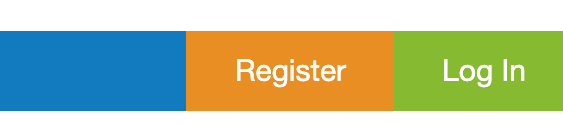 Click on “register” in the top right corner

Complete the registration sheet to create a login and password, and click on “submit” 

To log in next time, visit the same website and hit “login,” use the same login and password

If you forget your password, click on “forgot username and password” and follow the instructions to reset your information via email
[Speaker Notes: Some users may be able to register for an account via a data connection on site at your institution, but for most users, they must be connected to the institution's wifi network.]
How to use UpToDate - Online at Campus
Visit www.uptodate.com/online on any computer, tablet, or phone connected your institution’s internet and log in 

To keep your account active, log in from your institution’s network or the network of an associated clinical facility once every 90 days

If your account gets deactivated because you did not log in within 90 days, reactivate it by logging in from your institution’s network
[Speaker Notes: UpToDate is set up to ensure users are in fact associated with each facility, and to ensure that association requires users to log on to UpToDate from the institution’s network or an associated facility every 90 days.]
How to use UpToDate - Online off CampusMobileComplete
Visit www.uptodate.com/online on any computer, tablet, or phone connected to the internet or data and log in
 
Download the mobile app to use UpToDate MobileComplete on your mobile phone or tablet 

To keep your account active, log in from your institution’s network once every 90 days

If your account gets deactivated because you did not log in within 90 days, reactivate it by logging in from your institution’s network
How to Download the Mobile App
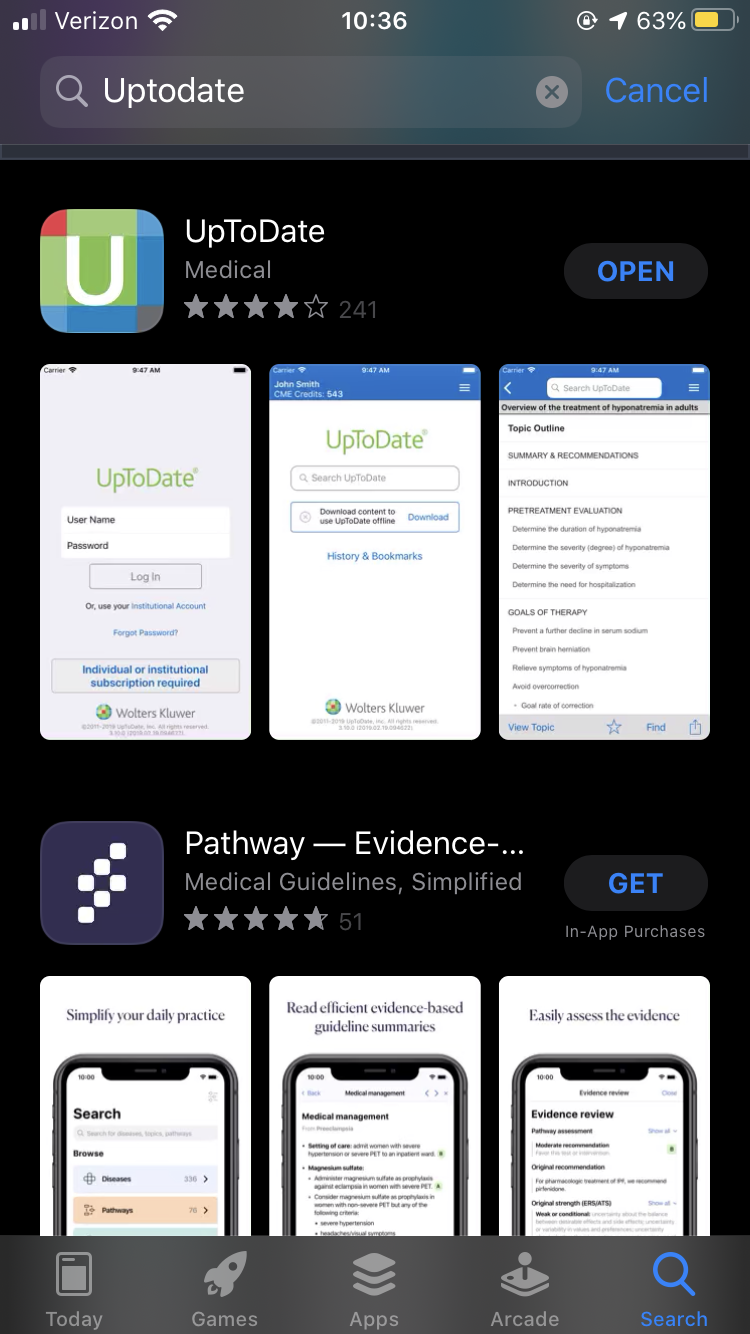 In the Google Play, Amazon for Android Android or Apple App store, search “UpToDate”
Download the UpToDate App
All subscriptions come with the option to download UpToDate content for use offline through the app, called MobileComplete
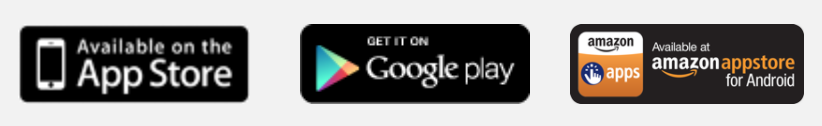 [Speaker Notes: A minimum of 1.3 GB of local storage is required for both topics and graphics; 400MB of local storage is required for topics only]
How to use UpToDate - Offline
Log into the UpToDate Mobile app
Select “Download content to use UpToDate offline”
Choose the content you want available offline via MobileComplete
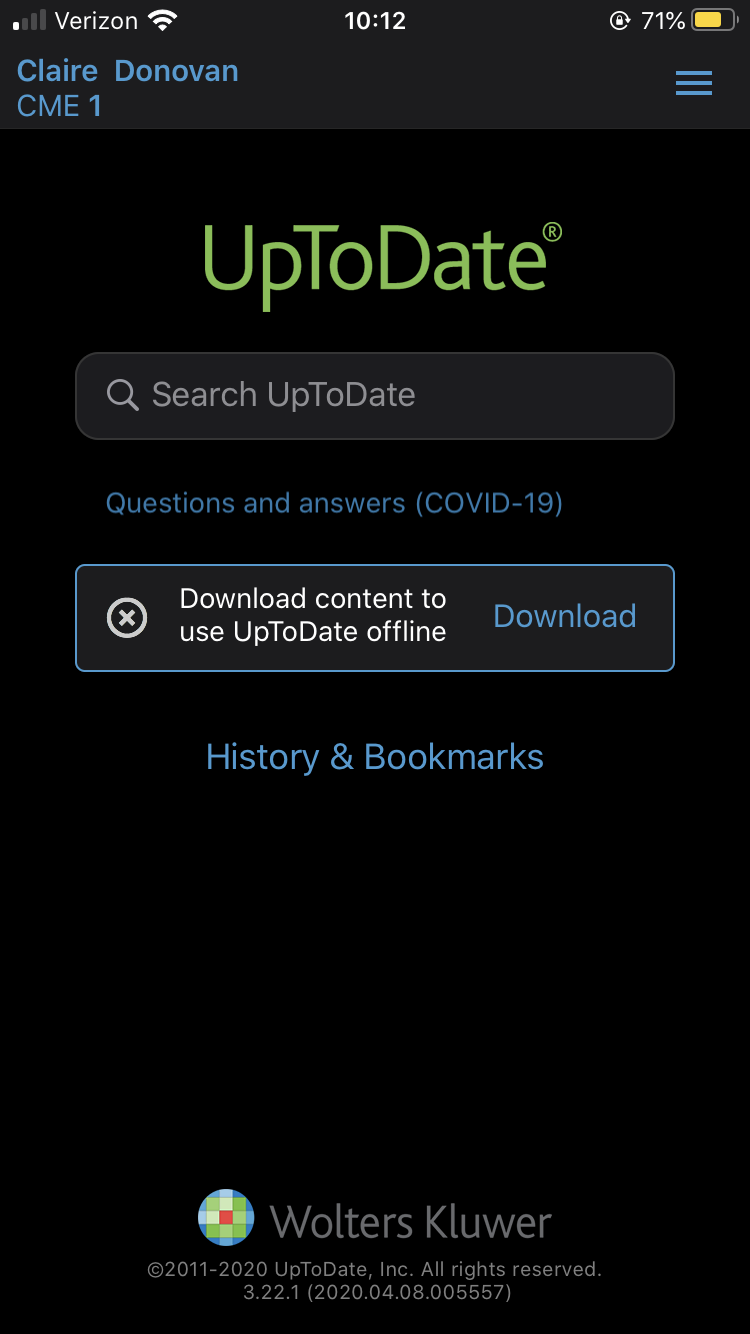 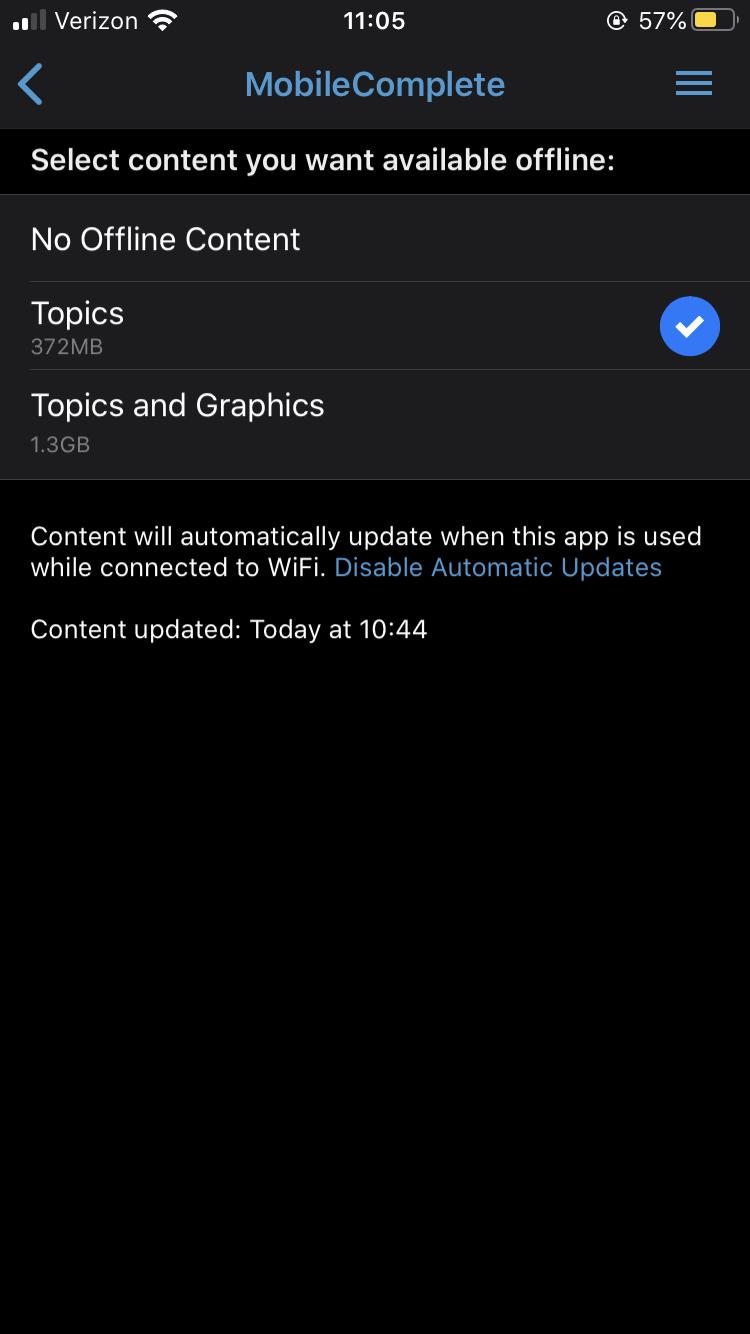 How to Conduct a Search
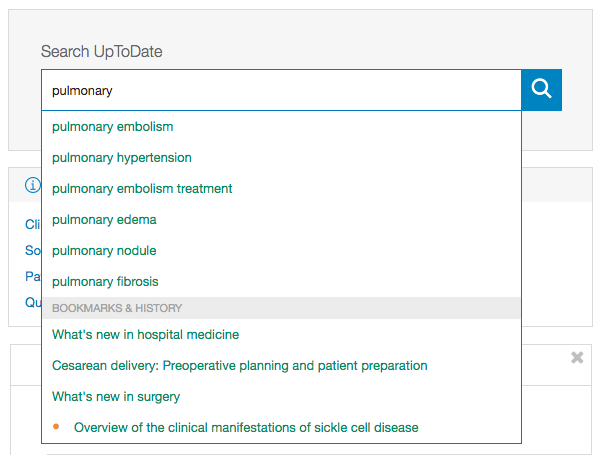 In the search bar, search by disease, symptom, lab abnormality, procedure, or drug

UpToDate will suggest search terms

Click the search button to go to the search results page

UpToDate also allows for searches in Spanish, French, English, Chinese, Japanese, German, Portuguese, and Italian
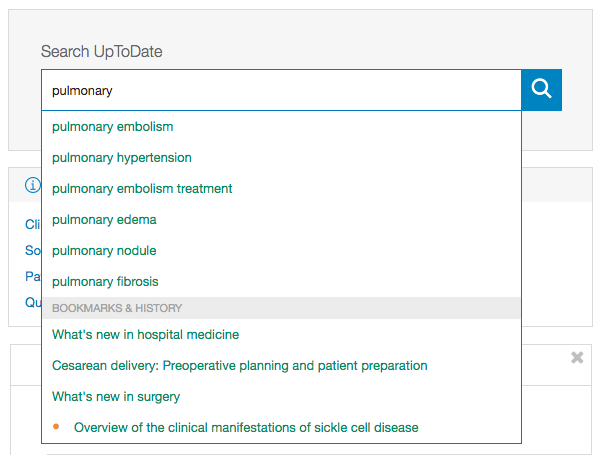 Search Page Additional Functions
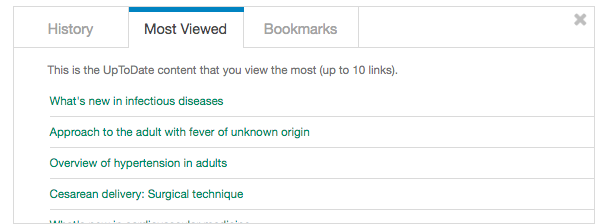 What’s new? – provides important topic updates by specialty 

Bookmarks – includes pages that you bookmarked 

Calculators – links to many calculators that you can use in your clinical practice 

Practice changing updates – provides updates for the most recent guidelines, by specialty
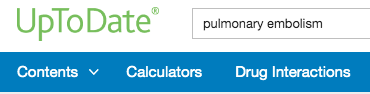 UpToDate Search Results Page
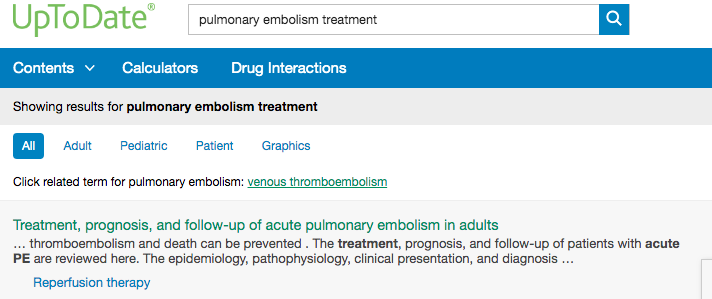 Topics are displayed by relevance criteria

To filter a search, select select All, Adult, Pediatric, Patient, or Graphics at the top of the screen under the search bar
Adult: clinical content relevant to adult patients 
Pediatrics: clinical content relevant to pediatric patients 
Patient: patient-focused resources (i.e. patient education) 
Graphics: over 30,000 graphics available, can be exported directly to PowerPoint
[Speaker Notes: UpToDate contains over 30,000 graphics which can be directly exported to PowerPoint]
Topic Navigation and Functionality
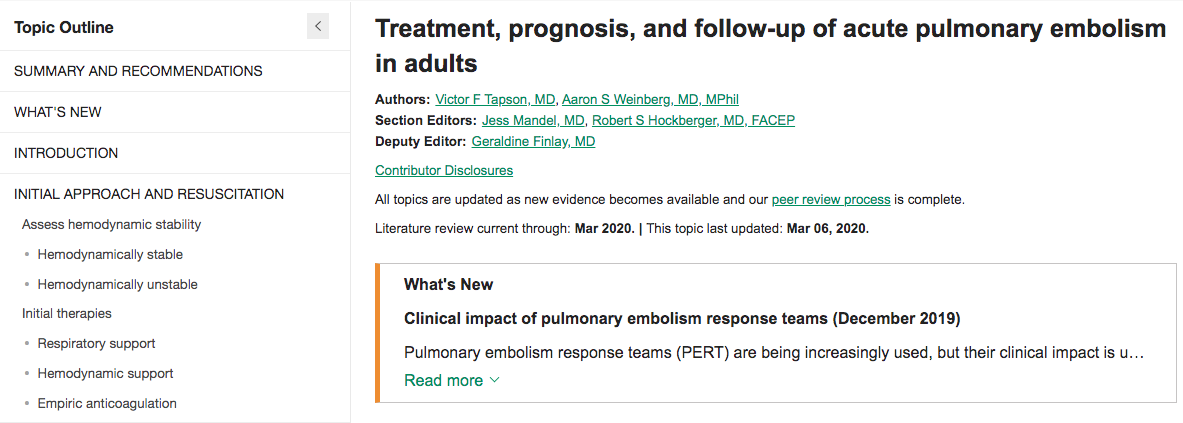 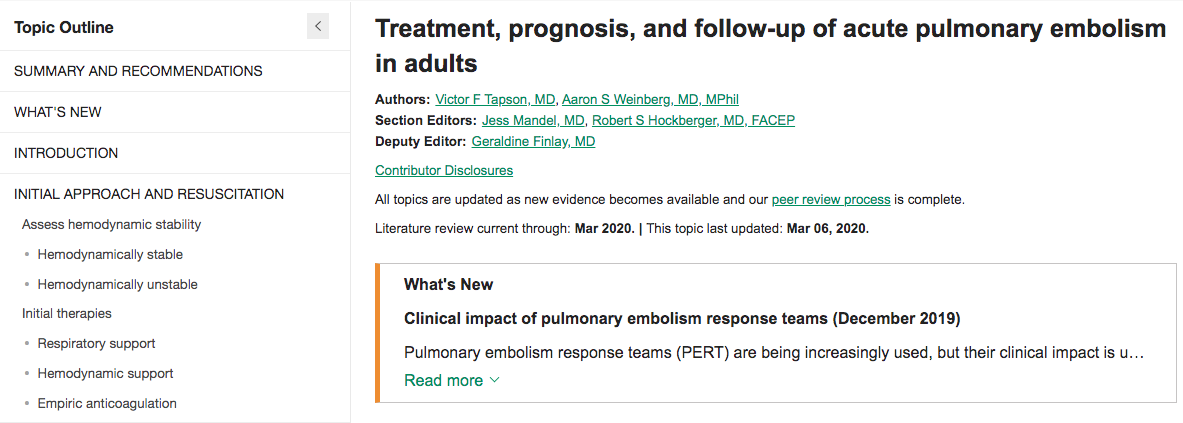 Topic Navigation and Functionality
Topic Outline – provides a table of contents for the topic; at the bottom, find links to related topics if this search did not yield what you were looking for 

Search Bar – use to search within the topic for specifics (i.e. ‘complications’ or the name of a medication) 

Bookmark – hit “bookmark” on the top right corner to save the current page 

Drug Referencing – clicking on the drug name within the search result brings up that drugs Lexicomp page, which describes dosing, contraindications, drug interactions, etc.   

References – clicking on an in-text citation brings up the full reference and abstract, which you can then access through HINARI to read more about the topic
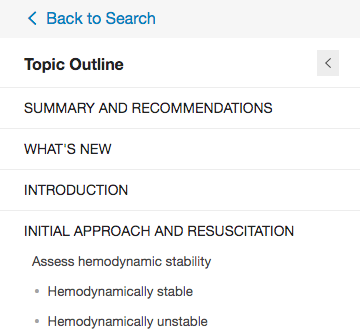 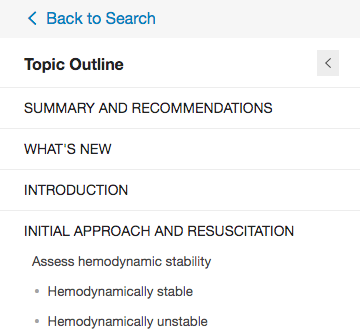 ‹#›